Avalike teenuste kvaliteedi ja efektiivsuse suurendamine
Rahandusministeerium
Paremad avalikud teenused
Autonoomsed kohalikud omavalitsused
Üks lahendus ei sobi kõigile ja kõikjal!

Nõuded tulemustele, mitte sisenditele.
KOV valib lahenduse.
KOV vastutus elanike, mitte riigi ees.
Sihtotstarbelisuse kaotamine
Raha ära kulutamine ei ole tulemus!

Sihtotstarbetu rahastamise eelised:
 KOV saab ressurssi suunata paindlikult vastavalt kohapealsetele vajadustele.
 Motivatsioon teha otstarbekaid otsuseid (kasu on lokaalne).
 Paindlikud ja integreeritud lahendused.
 Vastutus tulemuste, mitte kulutamise eest.
Teadmine ja läbipaistvus
Tulemuste saavutamine nõuab teadmisi, mitte üksnes raha.

Igal valdkonnas tuleb kujundada seiresüsteem, mis võimaldab saada teadlikuks teenustasemetest erinevates piirkondades.
Kodanikele tuleb luua võimalus saada lihtsal ja mugaval viisil teadlikuks teenuste tasemetest elukohas võrreldes muude piirkondadega.
Kodanik peab saama anda tagasisidet.
Teenustasemete portaal (näide1)
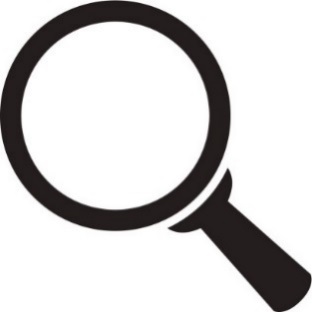 -1
+2
-2
-2
Teenustasemete portaal (näide2) Põhiharidus
-2
+1
-2
-1
Nõustav riik
Omavalitsus soovib oma elanikele parimat, teab paremini kuidas seda saavutada ning vastutab elanike eest otseselt. Riigi ülesanne on olla ekspert arengute suunamise osas (lisaks poliitika kujundamisele).

Järelevalve asemel nõustamine.
Käsutäitjate asemel partnerid.
Paremate praktikate tuvastamine, analüüsimine ja levitamine.
Abimeetmed kujundatud sihitult (mahajääjatele), mitte universaalsena.
Teooria vs praktika
“All these considerations suggest that, even when earmarking cannot be rationalized by conventional economic arguments, some political benefits nevertheless remain.”

Earmarked grants and accountability in government. R.M. Bird, M. Smart 2009. SSRN Electronical Journal.
[Speaker Notes: Local Government. Discretion and Accountability: A Diagnostic Framework for Local Governance. S. Yilmaz, Y. Beris, R. Serrano-Berthet. 2008. World bank. Social development working papers.]
Põhjamaad võrdluses. Vastutus vastavalt suurusele?
Omavalitsuse mediaankeskmine elanike arv vs omavalitsussektori kulude osakaal valitsussektori kogukuludest 2014:
Taani 43 tuhat - 64% (kaks tasandit, sh kuludest 2/3 on I tasandil)
Rootsi 15 tuhat – 49% (kaks tasandit)
Eesti (2018.a alates) 10 tuhat – ?%
Soome 6 tuhat - 41% (üks tasand)
Norra 5 tuhat – 46% (kaks tasandit)
Eesti 2 tuhat – 24%
Island 1 tuhat – 46% (üks tasand)

Eestis on 2017. a 21%-il omavalitsustes rohkem kui 5000 elanikku. 
2018. a alates on 7%-il omavalitsustes vähem kui 5000 elanikku.
[Speaker Notes: OECD Key Data 2016
Andmed Eesti kohta Rahandusministeerium.
Taani I tasandi kulude osakaalu andmed pärinevad Taani omavalitsusliidult – nende andmetel peaks olema I tasand 48%+ II tasand 22% ehk kokku 70% KOV tasandil.]
Aitäh!